Logical Clocks
Topics
Logical clocks
Totally-Ordered Multicasting
Readings
L. Lamport, “Time, Clocks and the Ordering of Events in Distributed Systems,” Communications of the ACM, Vol. 21, No. 7, July 1978, pp. 558-565.
What Time Is It?
In distributed system we need practical ways to deal with time
 We may need to agree that update A occurred before update B
Or offer a “lease” on a resource that expires at time 10:10.0150 
Or guarantee that a time critical event will reach all interested parties within 100ms
How Do We Keep Time?
Electronic clocks in most servers and network devices keep inaccurate time.
Small errors can add up over a long period.
Assume two clocks are synchronized on January 1.
One of the clocks consistently takes an extra 0.04 milliseconds to increment itself by a second.
On December 31 the clocks will differ by 20 minutes
How Do We Keep Time?
In some instances it is acceptable to measure time with some accuracy:
When we try to determine how many minutes left in an exam
Making a soft boiled egg
We can be relaxed about time in some instances:
The time it takes to drive to Toronto
The number of hours studied for an exam
How Do We Keep Time?
However, for many applications more precision is needed.
Example: Telecommunications
Accurate timing is needed to ensure that the switches routing digital signals through their networks all run at the same rate.
If not, slow running switches would not be able to cope with traffic and messages would be lost.
How Do We Keep Time?
Example: Global Positioning System (GPS)
Ship, airplane and car navigation use GPS to determine location.
GPS satellites that orbit Earth broadcast timing signals from their clocks.
By looking at the signal from four (or more) satellites, the user’s position can be determined.
Any tiny error could put you off course by a very long way.
A nanosecond of error translates into a GPS error of one foot.
How Do We Keep Time?
Other:
Need to know when a transaction occurs
Equipment on a factory floor may need to know when to turn on or off equipment.
Billing services
E-mail sorting can be difficult if time stamps are incorrect
Tracking security breaches
Secure document transmissions
Clock Synchronization
In a centralized system:
Time is unambiguous.  A process gets the time by issuing a system call to the kernel.  If process A gets the time and later process B gets the time then the value B gets is higher than (or possibly equal to) the value A got.
Example: UNIX make examines the times at which all the source and object files were last modified.
If time (input.c) > time(input.o) then recompile input.c
If time (input.c) < time(input.o) then no compilation is needed.
Clock Synchronization
In a distributed system, achieving agreement on time is not easy.
Assume no global agreement on time.  Let’s see what happens:
Assume that the compiler and editor are on different machines
output.o has time 2144
output.c is modified but is assigned time 2143 because the clock on its machine is slightly behind.
Make will not call the compiler.
The resulting executable will have a mixture of object files from old and new sources.
Clock Synchronization
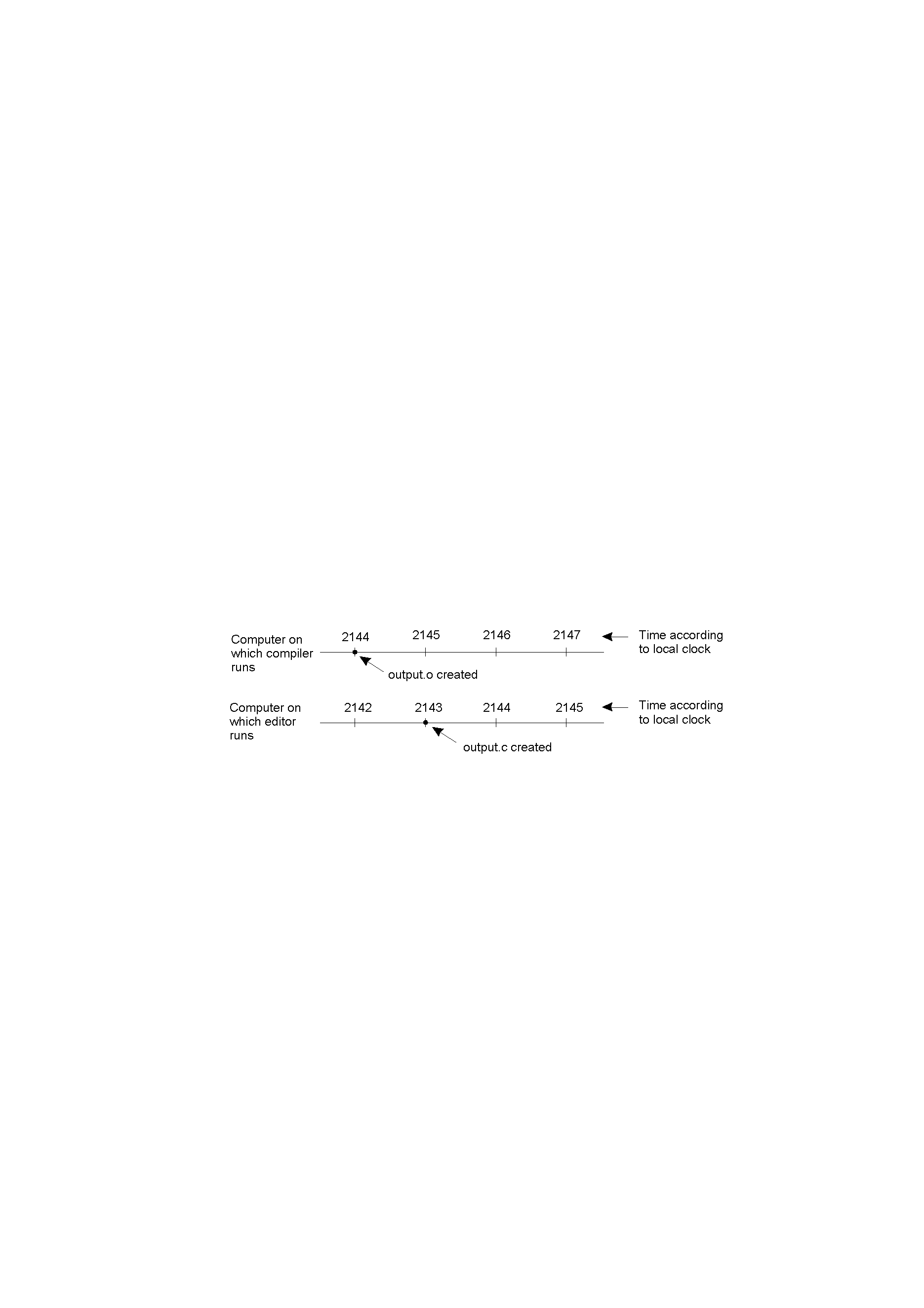 When each machine has its own clock, an event that occurred after another event may nevertheless be assigned an earlier time.
Clock Synchronization
Another example
File synchronization after disconnected operation
Synchronize workstation and laptop copies of 610-a1.c
Disconnect laptop
Make some changes to 610-a1.c on the laptop.
Reconnect and re-sync, hopefully copying laptop version over the workstation version.
If laptop’s clock is behind workstation, the copy might go the other way around
Ordering of Events
For many applications, it is sufficient to be able to agree on the order that events occur and not the actual time of occurrence. 
It is possible to use a logical clock to unambiguously order events
May be totally unrelated to real time.
Lamport showed this is possible (1978).
[Speaker Notes: A significant number of problems are solved if we can unambiguously order events, even if we don’t know the “real” time.]
The Happened-Before Relation
Lamport’s algorithm synchronizes logical clocks and is based on the happened-before relation:
a  b is read as “a happened before b”
The definition of the happened-before relation:
If a  and b are events in the same process and a occurs before b, then a  b 
For any message m,  send(m) rcv(m), where send(m) is the event of sending the message and rcv(m) is event of receiving it.
If a, b and c are events such that a  b and b  c then a  c
The Happened-Before Relation
If two events, x and y, happen in different processes that do not exchange messages, then x  y is not true, but neither is y  x
The happened-before relation is sometimes referred to as causality.
Example
Say in process P1 you have a code segment as follows:
1.1 x = 5;
1.2 y = 10*x;
1.3 send(y,P2);
Say in process P2 you have a code segment as follows:
2.1 a=8;
2.2 b=20*a;
2.3 rcv(y,P1);
2.4 b = b+y;
Let’s say that you start P1 and P2 at the same time.  You know that 
1.1 occurs before 1.2 which occurs before 1.3; You know that 2.1 
occurs before 2.2 which occurs before 2.3 which is before 2.4.
You do not know if 1.1 occurs before 2.1 or if 2.1 occurs before 1.1.
You do know that 1.3 occurs before 2.3 and 2.4
Example
Continuing from the example on the previous page – The order of actual occurrence of operations is often not consistent from execution to execution.  For example:
Execution 1 (order of occurrence): 1.1, 1.2, 1.3, 2.1, 2.2, 2.3, 2.4
Execution 2 (order of occurrence): 2.1,2.2,1.1,1.2,1.3, 2.3,2.4
Execution 3 (order of occurrence) 1.1, 2.1, 2.2, 1.2, 1.3, 2.3, 2.4
We can say that 1.1 “happens before” 2.3, but not that 1.1 “happens before” 2.2 or that 2.2 “happens before” 1.1.
Note that the above executions provide the same result.
Lamport’s Algorithm
We need a way of measuring time such that for every event a, we can assign it a time value C(a) on which all processes agree on the following:
The clock time C must monotonically increase i.e., always go forward.
If a  b then C(a)  < C(b)
Each process, p, maintains a local counter Cp
The counter is adjusted based on the rules presented on the next page.
Lamport’s Algorithm
Cp is incremented before each event is issued at process p: Cp = Cp + 1
When p sends a message m, it piggybacks on m the value t=Cp
On receiving (m,t),  process q computes Cq = max(Cq,t) and then applies the first rule before timestamping the event rcv(m).
Example
P1
P2
P3
a
e
j
b
f
k
c
g
d
l
h
i
Assume that each process’s logical clock is set to 0
[Speaker Notes: Note that if two events happen without any message, then we can't say anything about their relative occurrence in time.
In this example a <= b <= c <= d <= f, but we can say little about e other than e <= f.  We say that events such as a and e are concurrent.
Note also that “happened before” does not demonstrate causality.  There is merely the potential for causality.]
Example
P1
P2
P3
1
a
e
1
2
1
j
b
f
3
3
k
2
c
g
d
4
4
3
5
l
h
6
i
Assume that each process’s logical clock is set to 0
[Speaker Notes: Note that if two events happen without any message, then we can't say anything about their relative occurrence in time.
In this example a <= b <= c <= d <= f, but we can say little about e other than e <= f.  We say that events such as a and e are concurrent.
Note also that “happened before” does not demonstrate causality.  There is merely the potential for causality.]
Example
From the timing diagram on the previous slide, what can you say about the following events?
Between a and b: a  b 
Between b and f: b  f
Between e and k: concurrent
Between c and h: concurrent 
Between k and h: k  h
Total Order
A timestamp of 1 is associated with events a, e, j  in processes P1, P2, P3 respectively.
A timestamp of 2 is associated with events b, k  in processes P1,  P3 respectively.
The times may be the same but the events are distinct.
We would like to create a total order of all events i.e. for an event a, b we would like to say that either a  b or b  a
Total Order
Create total order by attaching a process number to an event. 
Pi timestamps event e with Ci (e).i
We then say that Ci(a).i happens before Cj(b).j iff:
Ci(a) < Cj(b); or
Ci(a) = Cj(b) and i < j
Example (total order)
P1
P2
P3
1.1
a
e
1.2
2.1
1.3
j
b
f
3.2
3.1
k
2.3
c
g
d
4.1
4.2
3.3
5.2
l
h
6.2
i
Assume that each process’s logical clock is set to 0
[Speaker Notes: Note that if two events happen without any message, then we can't say anything about their relative occurrence in time.
In this example a <= b <= c <= d <= f, but we can say little about e other than e <= f.  We say that events such as a and e are concurrent.
Note also that “happened before” does not demonstrate causality.  There is merely the potential for causality.]
Example: Totally-Ordered Multicast
Application of Lamport timestamps (with total order)
Scenario
Replicated accounts in New York(NY) and San Francisco(SF)
Two transactions occur at the same time and multicast
Current balance: $1,000
Add $100 at SF
Add interest of 1% at NY
If not done in the same order at each site then one site will record a total amount of $1,111 and the other records $1,110.
Example: Totally-Ordered Multicasting
Updating a replicated database and leaving it in an inconsistent state.
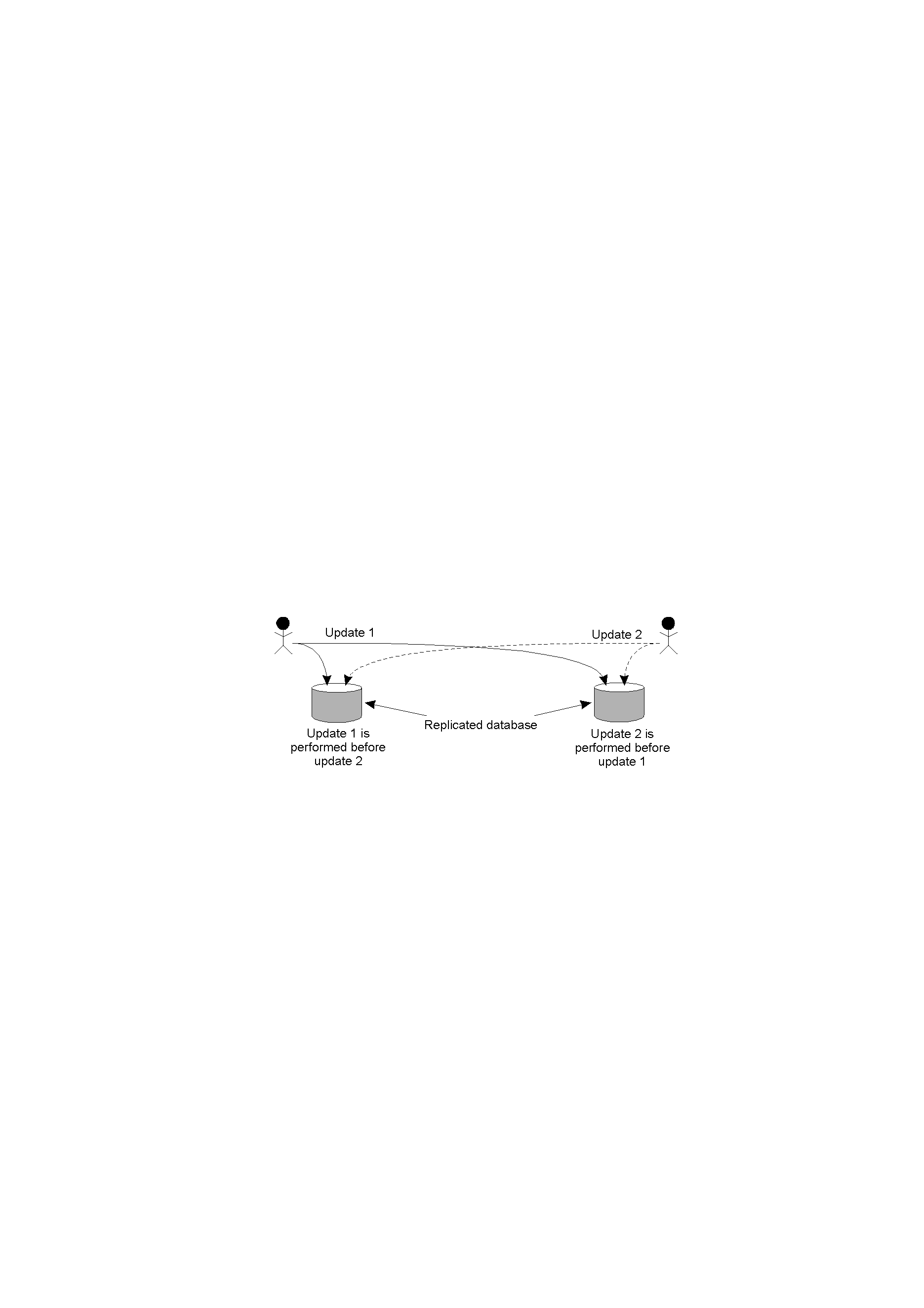 Example: Totally-Ordered Multicasting
We must ensure that the two update operations are performed in the same order at each copy.
Although it makes a difference whether the deposit is processed before the interest update or the other way around, it does matter which order is followed from the point of view of consistency.
We need totally-ordered multicast, that is a multicast operation by which all messages are delivered in the same order to each receiver.
NOTE: Multicast refers to the sender sending a message to a collection of receivers.
Example: Totally Ordered Multicast
Algorithm
Update message is timestamped with sender’s logical time
Update message is multicast (including sender itself)
When message is received
It is put into local queue
Ordered according to timestamp,
Multicast acknowledgement
Example:Totally Ordered Multicast
Message is delivered to applications only when
It is at head of queue
It has been acknowledged by all involved processes
Pi sends an acknowledgement to Pj if
Pi has not made an update request
Pi’s identifier is greater than Pj’s identifier
Pi’s update has been processed;
Lamport algorithm (extended for total order) ensures total ordering of events
Example: Totally Ordered Multicast
On the next slide m corresponds to “Add $100” and n corresponds to “Add interest of 1%”.
When sending an update message (e.g., m, n) the message will include the timestamp generated when the update was issued.
Example: Totally Ordered Multicast
San Francisco (P1)
New York (P2)
Issue m
1.1
1.2
Issue n
2.1
Send m
2.2
Send n
3.2
Recv m
Recv n
3.1
[Speaker Notes: Note that if two events happen without any message, then we can't say anything about their relative occurrence in time.
In this example a <= b <= c <= d <= f, but we can say little about e other than e <= f.  We say that events such as a and e are concurrent.
Note also that “happened before” does not demonstrate causality.  There is merely the potential for causality.]
Example: Totally Ordered Multicast
The sending of message m consists of sending the update operation and the time of issue which is 1.1
The sending of message n consists of sending the update operation and the time of issue which is 1.2 
Messages are multicast to all processes in the group including itself.
Assume that a message sent by a process to itself is received by the process almost immediately.
For other processes, there may be a delay.
Example: Totally Ordered Multicast
At this point, the queues have the following:
P1: (m,1.1), (n,1.2)
P2: (m,1.1), (n,1.2)
P1 will multicast an acknowledgement for (m,1.1) but not (n,1.2). 
Why? P1’s identifier is higher then P2’s identifier and P1 has issued a request
1.1 < 1.2
P2 will multicast an acknowledgement for (m,1.1) and (n,1.2)
Why? P2’s identifier is not higher then P1’s identifier 
1.1 < 1.2
Example: Totally Ordered Multicast
P1 does not issue an acknowledgement for (n,1.2) until operation m has been processed.
1 < 2
Note: The actual receiving by P1 of message (n,1.2) is assigned a timestamp of 3.1.
Note: The actual receiving by P2 of message (m,1.1) is assigned a timestamp of 3.2
Example: Totally Ordered Multicast
If P2 gets (n,1.2) before (m,1.1) does it still multicast an acknowledgement for (n,1.2)?  
Yes!
At this point, how does P2 know that there are other updates that should be done ahead of the one it issued?
It doesn’t;
It does not proceed to do the update specified in (n,1.2) until it gets an acknowledgement from all other processes which in this case means P1.
Does P2 multicast an acknowledgement for (m,1.1) when it receives it?  
Yes, it does since 1 < 2
Example: Totally Ordered Multicast
San Francisco (P1)
New York (P2)
Issue m
1.1
1.2
Issue n
2.1
Send m
2.2
Send n
3.2
Recv m
Recv n
3.1
4.2
Send ack(m)
Recv ack(m)
5.1
Note: The figure does not show a process sending a message to itself or
the multicast acks that it sends for the updates it issues.
[Speaker Notes: Note that if two events happen without any message, then we can't say anything about their relative occurrence in time.
In this example a <= b <= c <= d <= f, but we can say little about e other than e <= f.  We say that events such as a and e are concurrent.
Note also that “happened before” does not demonstrate causality.  There is merely the potential for causality.]
Example: Totally Ordered Multicast
To summarize, the following messages have been sent:
P1 and P2 have issued update operations.
P1 has multicasted an acknowledgement message for (m,1.1).
P2 has multicasted acknowledgement messages for (m,1.1), (n,1.2).
P1 and P2 have received an acknowledgement message from all processes for (m,1.1). 
Hence, the update represented by m can proceed in both P1 and P2.
Example: Totally Ordered Multicast
San Francisco (P1)
New York (P2)
Issue m
1.1
1.2
Issue n
2.1
Send m
2.2
Send n
3.2
Recv m
Recv n
3.1
4.2
Send ack(m)
Recv ack(m)
5.1
Process m
Process m
Note: The figure does not show the sending of messages it oneself
[Speaker Notes: Note that if two events happen without any message, then we can't say anything about their relative occurrence in time.
In this example a <= b <= c <= d <= f, but we can say little about e other than e <= f.  We say that events such as a and e are concurrent.
Note also that “happened before” does not demonstrate causality.  There is merely the potential for causality.]
Example: Totally Ordered Multicast
When P1 has finished with m, it can then proceed to multicast an acknowledgement for (n,1.2). 
When P1 and P2 both have received this acknowledgement, then it is the case that acknowledgements from all processes have been received for (n,1.2).  
At this point, it is known that the update represented by n can proceed in both P1 and P2.
Example: Totally Ordered Multicast
San Francisco (P1)
New York (P2)
Issue m
1.1
1.2
Issue n
2.1
Send m
2.2
Send n
3.2
Recv m
Recv n
3.1
4.2
Send ack(m)
Recv ack(m)
5.1
Process m
Process m
6.1
Send ack(n)
Recv ack(n)
7.2
Process n
Process n
[Speaker Notes: Note that if two events happen without any message, then we can't say anything about their relative occurrence in time.
In this example a <= b <= c <= d <= f, but we can say little about e other than e <= f.  We say that events such as a and e are concurrent.
Note also that “happened before” does not demonstrate causality.  There is merely the potential for causality.]
Example: Totally Ordered Multicast
What if there was a third process e.g., P3 that issued an update (call it o) at about the same time as P1 and P2.
The algorithm works as before.  
P1 will not multicast an acknowledgement for o until m has been done.
P2 will not multicast an acknowledgement for o until  n has been done.  
Since an operation can’t proceed until acknowledgements for all processes have been received, o  will not proceed until n and m have finished.
Summary
We have presented an algorithm based on logical clocks that provides sequential consistency in a distributed fashion.